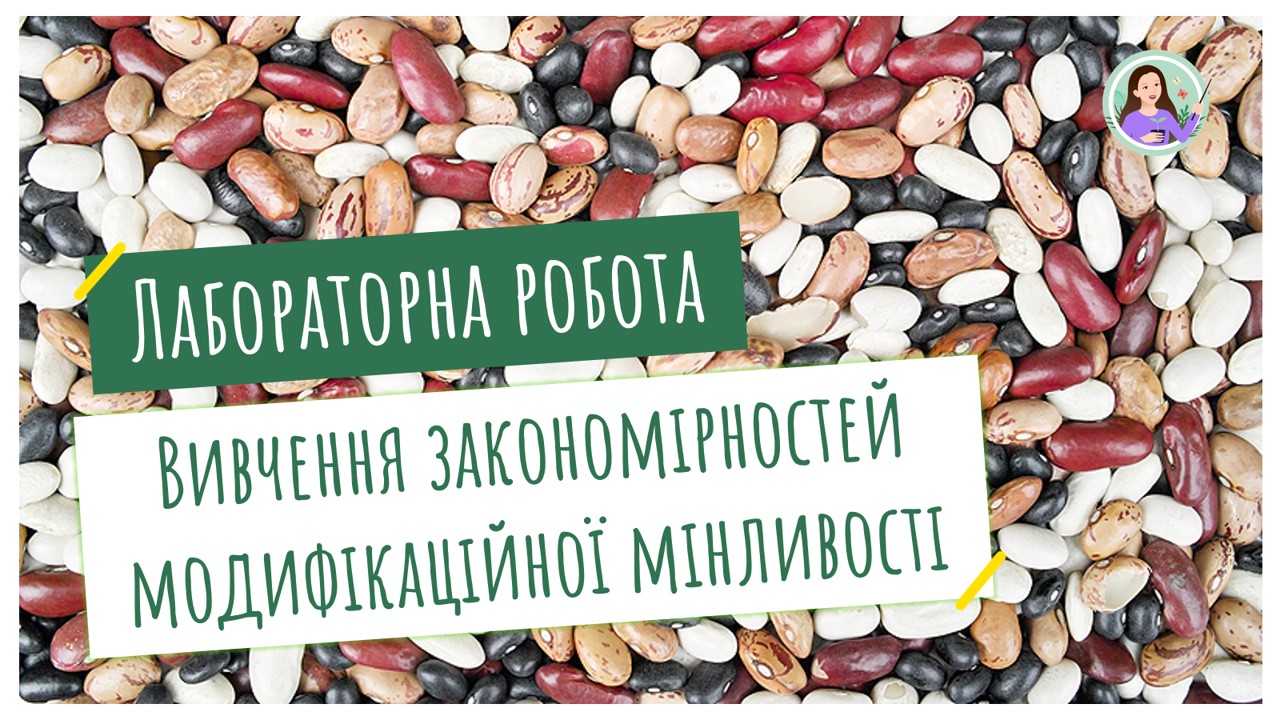 Мета: навчитися оцінювати ступінь та характер мінливості ознаки, будувати варіаційний ряд та варіаційну криву.
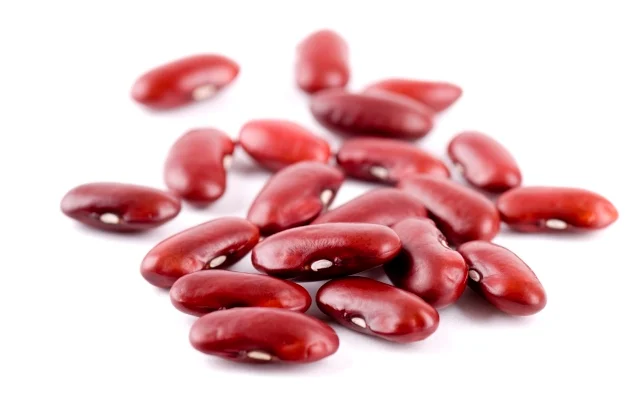 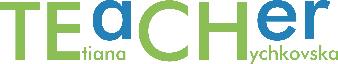 Обладнання та матеріали: насіння квасолі, лінійка.
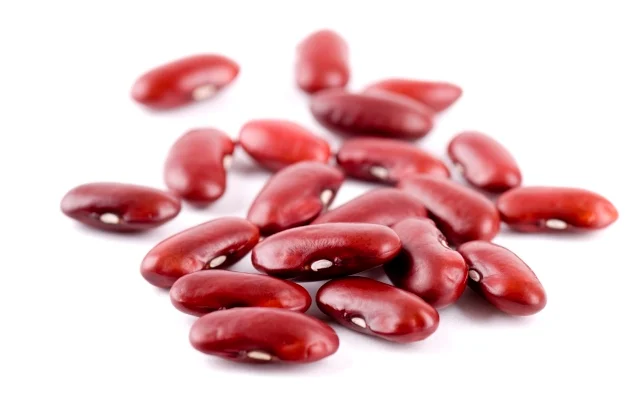 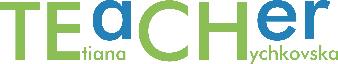 Хід роботи.
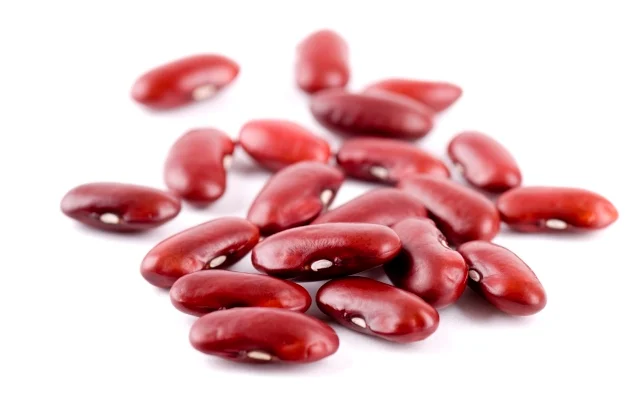 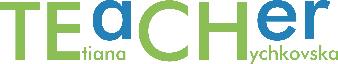 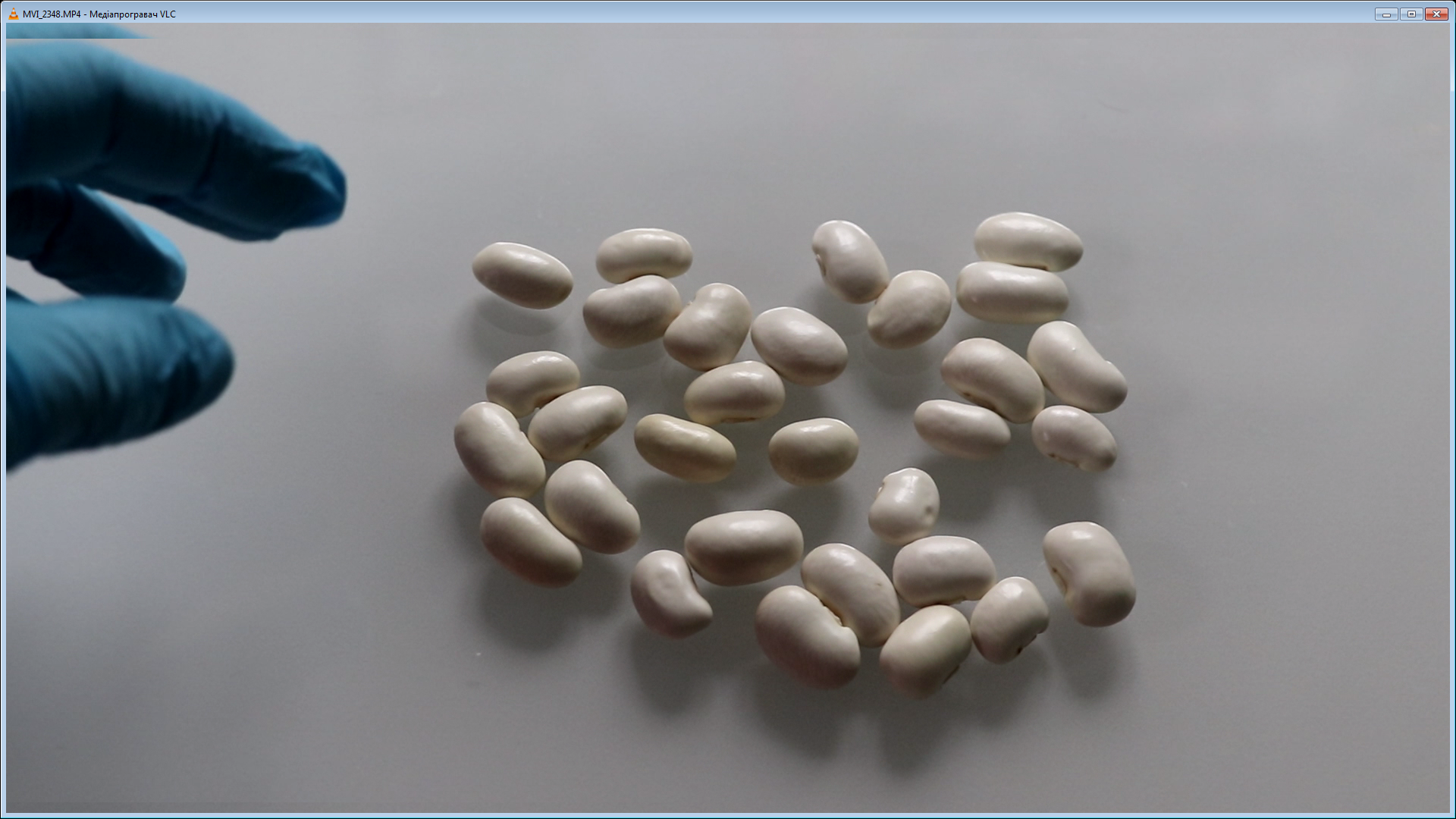 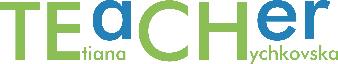 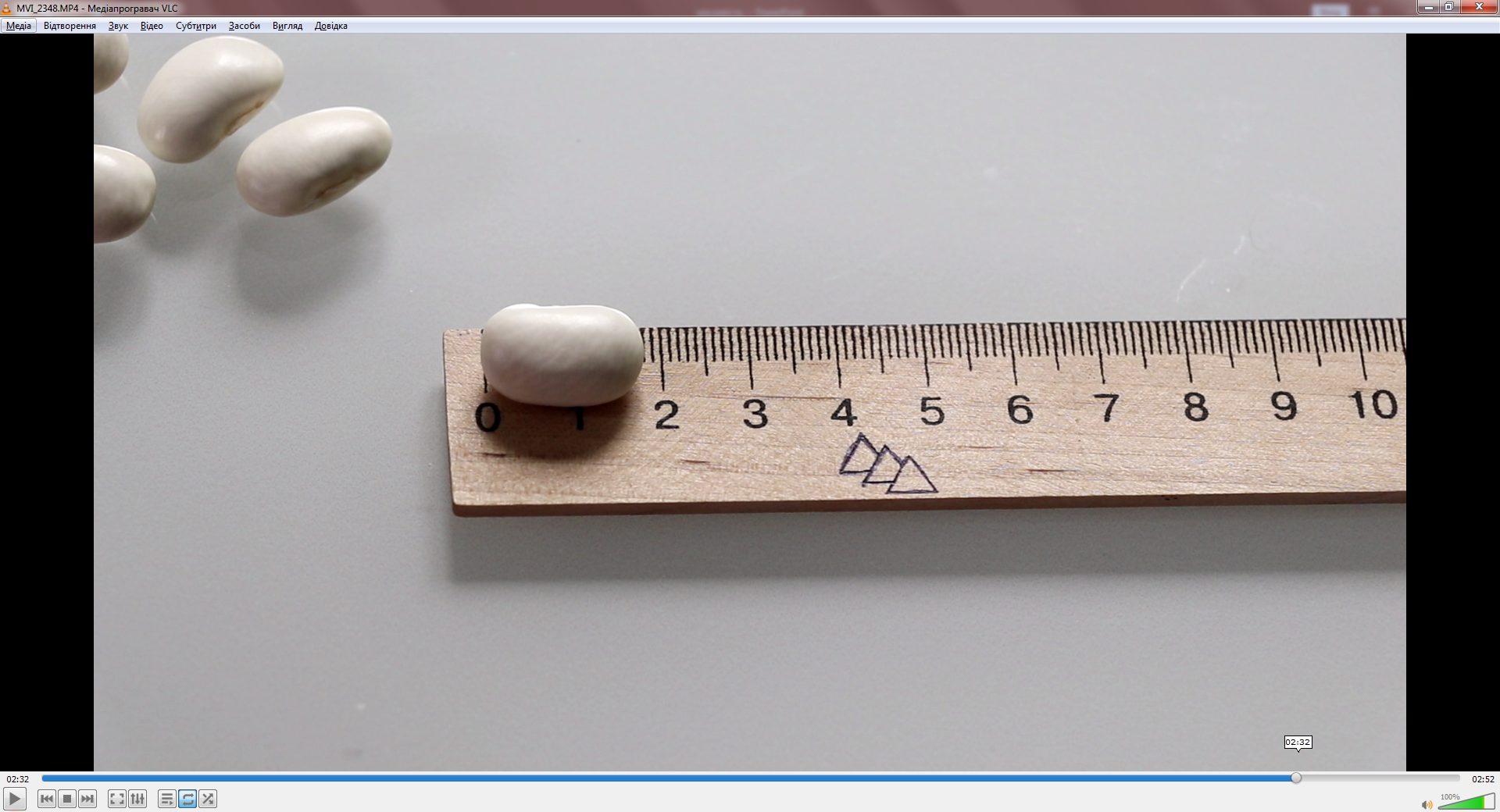 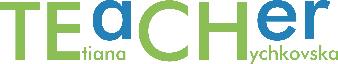 1. Значення розмірів насінин квасолі (см):
1,8         1,8        2,0        1,7        1,9        1,7
2,1         2,0        1,9        2,1        1,9        1,8
2,0         1,7        1,9        1,6        1,9        1,9 
1,9         2,1        1,8        2,0        1,7        2,0
1,7         1,6        1,8        1,6         1,8        1,9
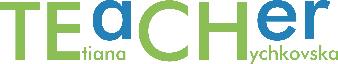 2. Варіаційний ряд - послідовність кількісних показників проявів станів певної ознаки (варіант), розташованих у черговості їх зростання чи зменшення
Розміри насінин
V
2,1
2,0
1,9
1,6
1,7
1,8
Частота ознаки,
Р
3
5
6
5
8
3
Разом 30 насінин
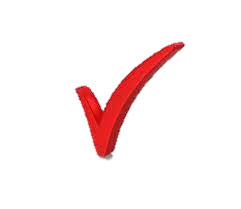 Модифікаційна мінливість зумовлена генотипом, але залежить від умов середовища.
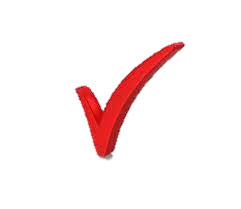 Чим сталіші умови розвитку особин, тим коротший варіаційний ряд (і навпаки).
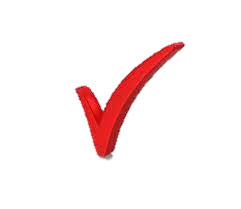 Найбільше число варіант у середній частині ряду.
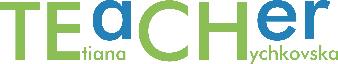 3. Варіаційна крива – графічний вираз мінливості ознаки, що ілюструє розмах цієї мінливості
Частота ознаки
8
6
4
2
2,2
2,0
1,8
1,0
1,2
1,4
1,6
Розміри насінин, см
0,6
0,8
0,4
0,2
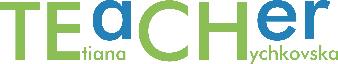 4. Знайдемо середнє значення досліджуваної ознаки.
(V   P)
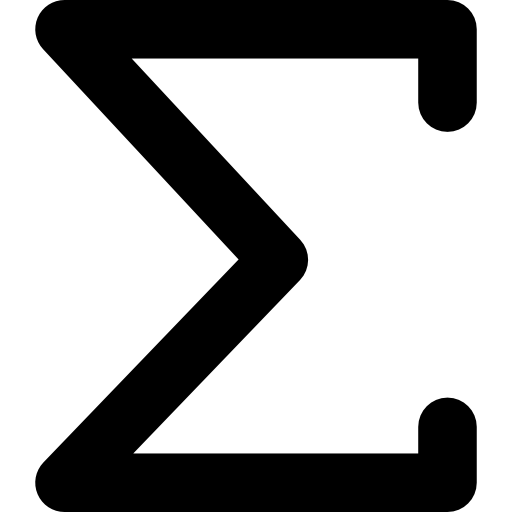 ,
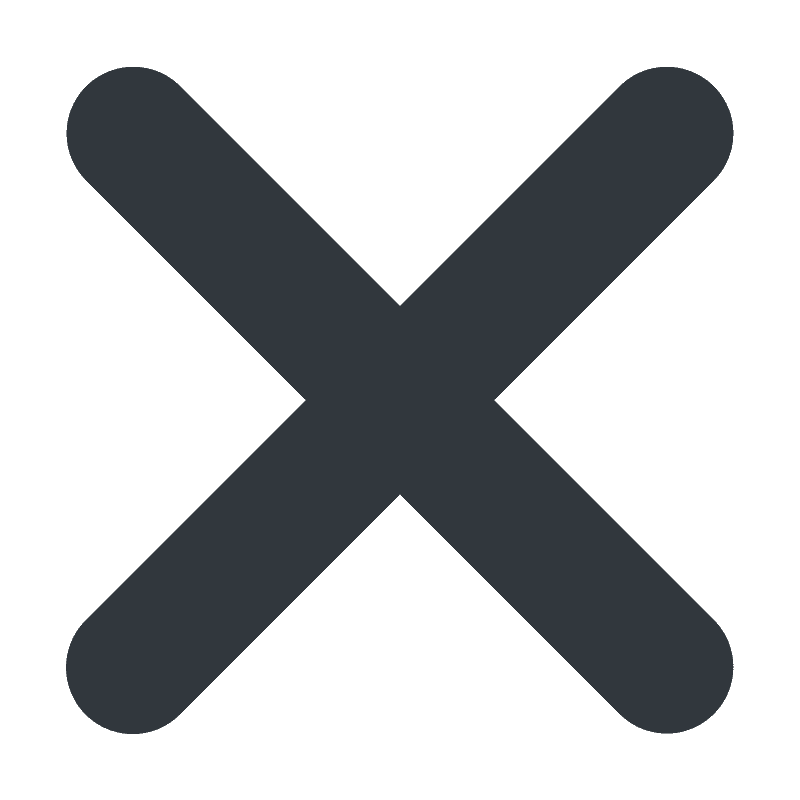 М =
де V – варіанта,
     Р – частота ознаки,
     n – загальне число варіант
n
1,6 ⋅ 3 + 1,7 ⋅ 5 + 1,8 ⋅ 6 + 1,9 ⋅ 8 + 2 ⋅ 5 + 2,1 ⋅ 3
М =                                                    = 1,8 см
30
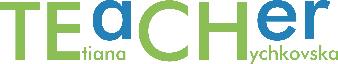 Завдання для самостійного виконання.
Побудувати варіаційний ряд, варіаційну криву і знайти середнє значення ознаки маси тіла учнів 10-11 класів чоловічої статі (кг) за такими показниками:

70, 55, 75, 75, 85, 70, 55, 65, 75, 85, 60, 65, 70, 75, 65, 75, 80, 60, 
70, 80, 80, 60, 65, 65, 50, 70, 80, 85, 70, 70, 75, 80, 70, 75, 85
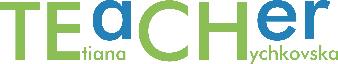 Висновки.

Що таке варіаційний ряд і для чого його складають?
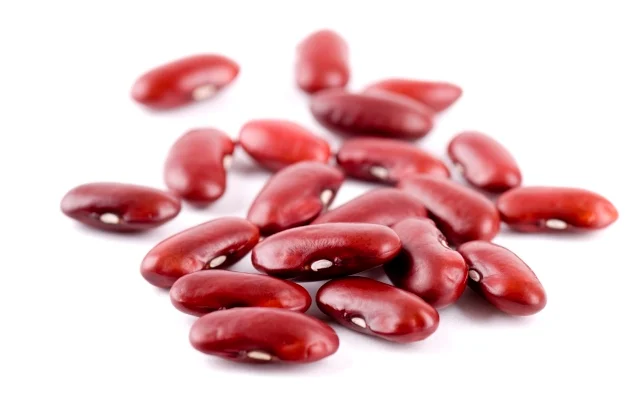 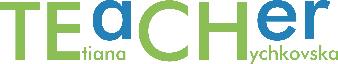 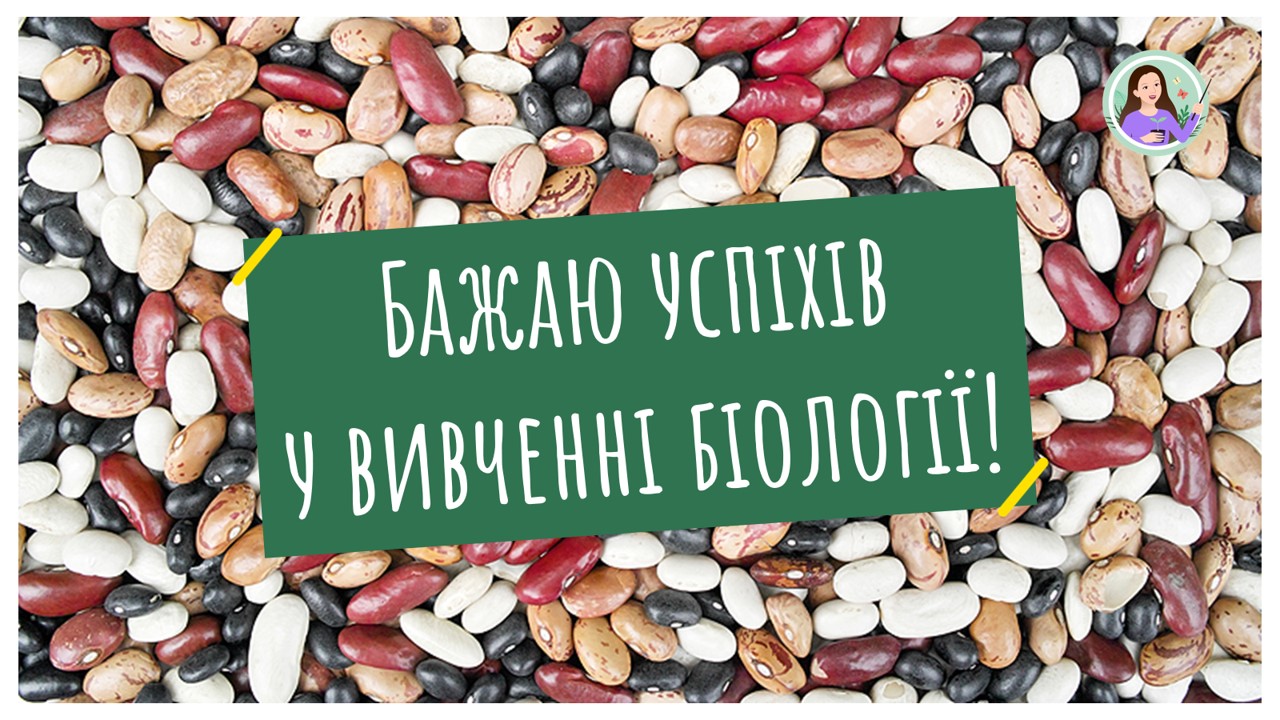 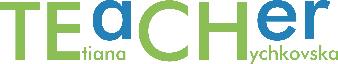